Walk in Wisdom
Ephesians 5:15-21
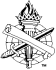 WALK INEphesians 5:1-21
2
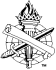 Walk in Wisdom, Ephesians 5:15-21
Fear of the Lord is where wisdom begins, Proverbs 9:10
Fools despise wisdom and instruction, Prov. 1:7
Be careful how you walk, Ephesians 5:15
Examine the degree of our carefulness in life (Luke 1:3)
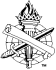 3
Attributes of Wisdom
Wisdom redeems the time (5:16)
Days are evil, Ephesians 6:12
Make the most of opportunities, John 4:34-35
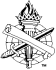 4
Attributes of Wisdom
Wisdom understands the will of the Lord (5:17); Ephesians 3:3-4
Do not be foolish, Philippians 1:9-11
Abound in knowledge and all discernment
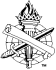 5
Attributes of Wisdom
Wisdom is filled with the Spirit (5:18) Galatians 5:16-17
Under His control, Luke 1:15;  Acts 6:3
Not intoxicated with wine, Proverbs 20:1
Waste, excess, and riot, 1 Peter 4:3
Sober thinking and godly example, Titus 2:6-8
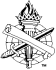 6
Attributes of Wisdom
Wisdom worships in song (5:19) 
Speak to one another in thankful song, not in lies and anger, Ephesians 4:25-26
Edifying words (necessary), Ephesians 4:29
Not with bitter malice, but with forgiving compassion, Ephesians 4:31-32
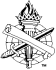 7
Attributes of Wisdom
Wisdom is thankful always for all things (5:20) 
We must learn contentment, Philippians 4:11; 1 Timothy 6:6-10
By trusting God, Hebrews 13:5-6
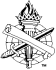 8
Attributes of Wisdom
Wisdom submits to one another in the fear of God (5:21) 
Subordinate, 1 Peter 5:5; Philippians 2:3-4
Fear of God: Respectful devotion to please Him, Ephesians 5:10
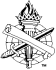 9
Acquire Wisdom, Proverbs 23:23
Wisdom…
Respects the uncertainty of time, 5:16
Learns the will of God, 5:17
Lives under the Spirit’s control, 5:18
Worships in spirit and truth, 5:19
Is always thankful, 5:20
Submits to fellow Christians with godly fear, 5:21
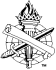 10